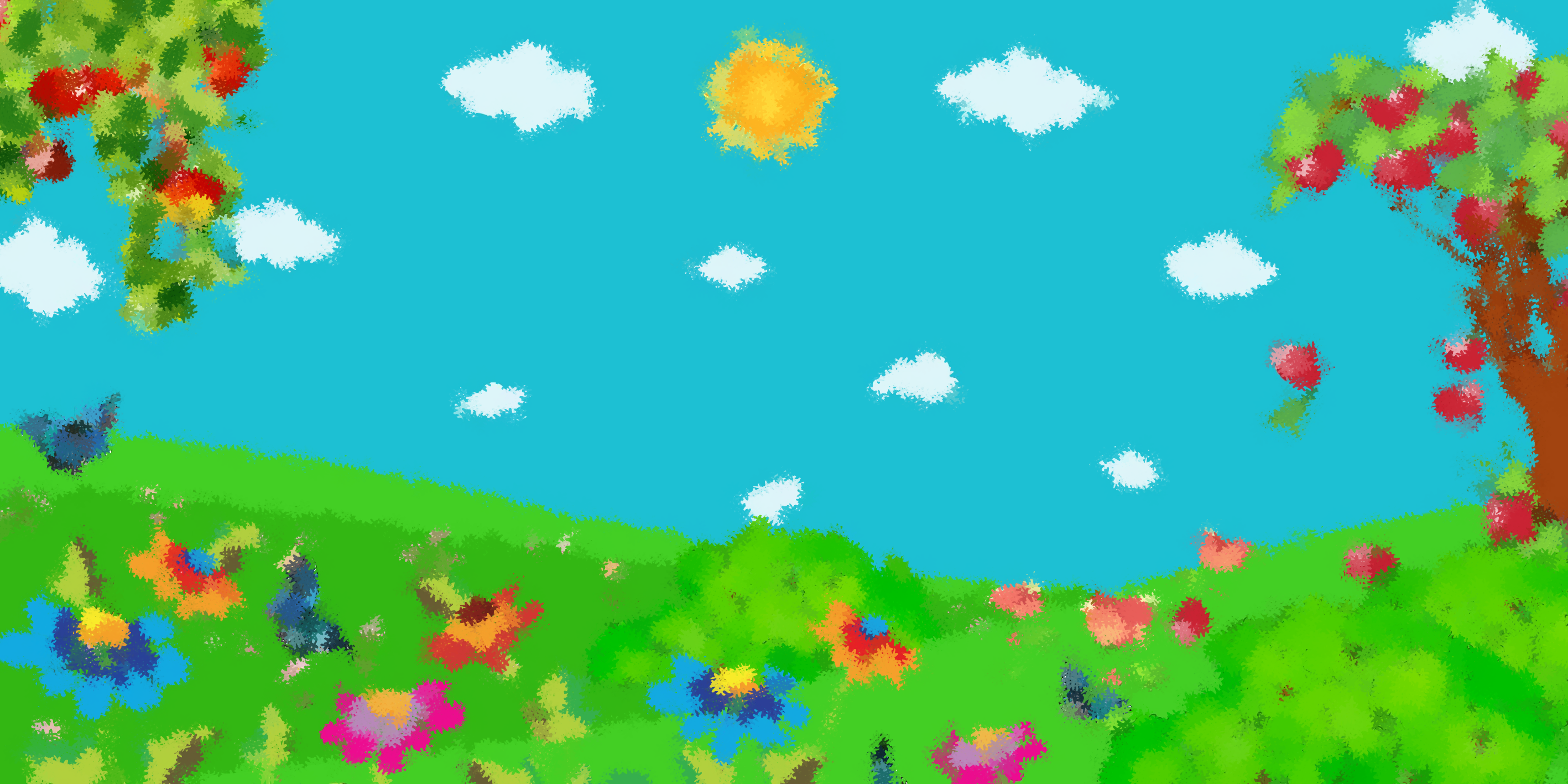 Игра на автоматизацию звуков [Р] и [РЬ].
Назови картины, которые нарисовала Мира. (Нажимать на кисточку 2 раза).
Помоги Мире посчитать предметы.
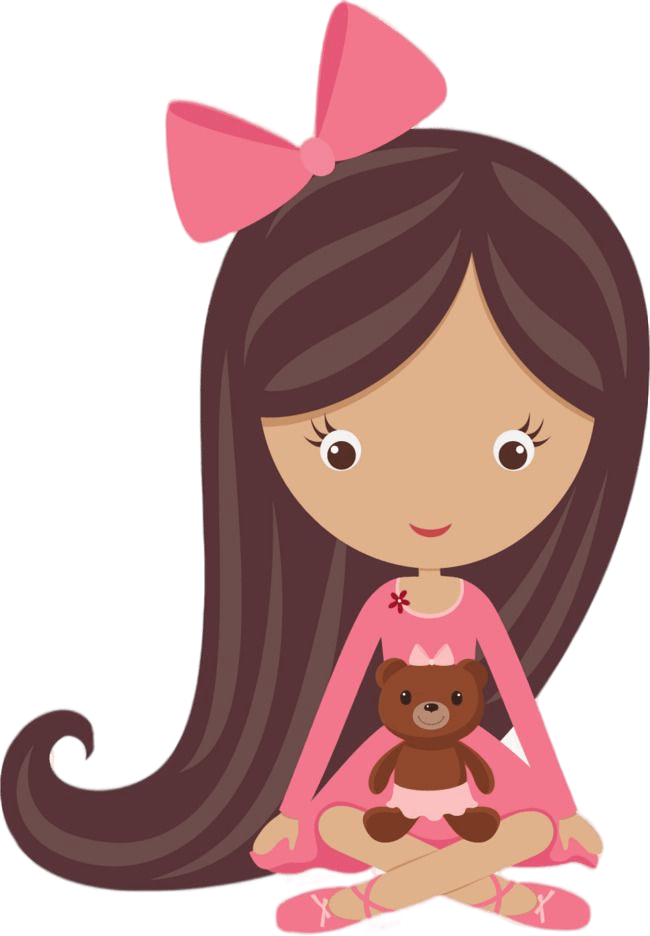 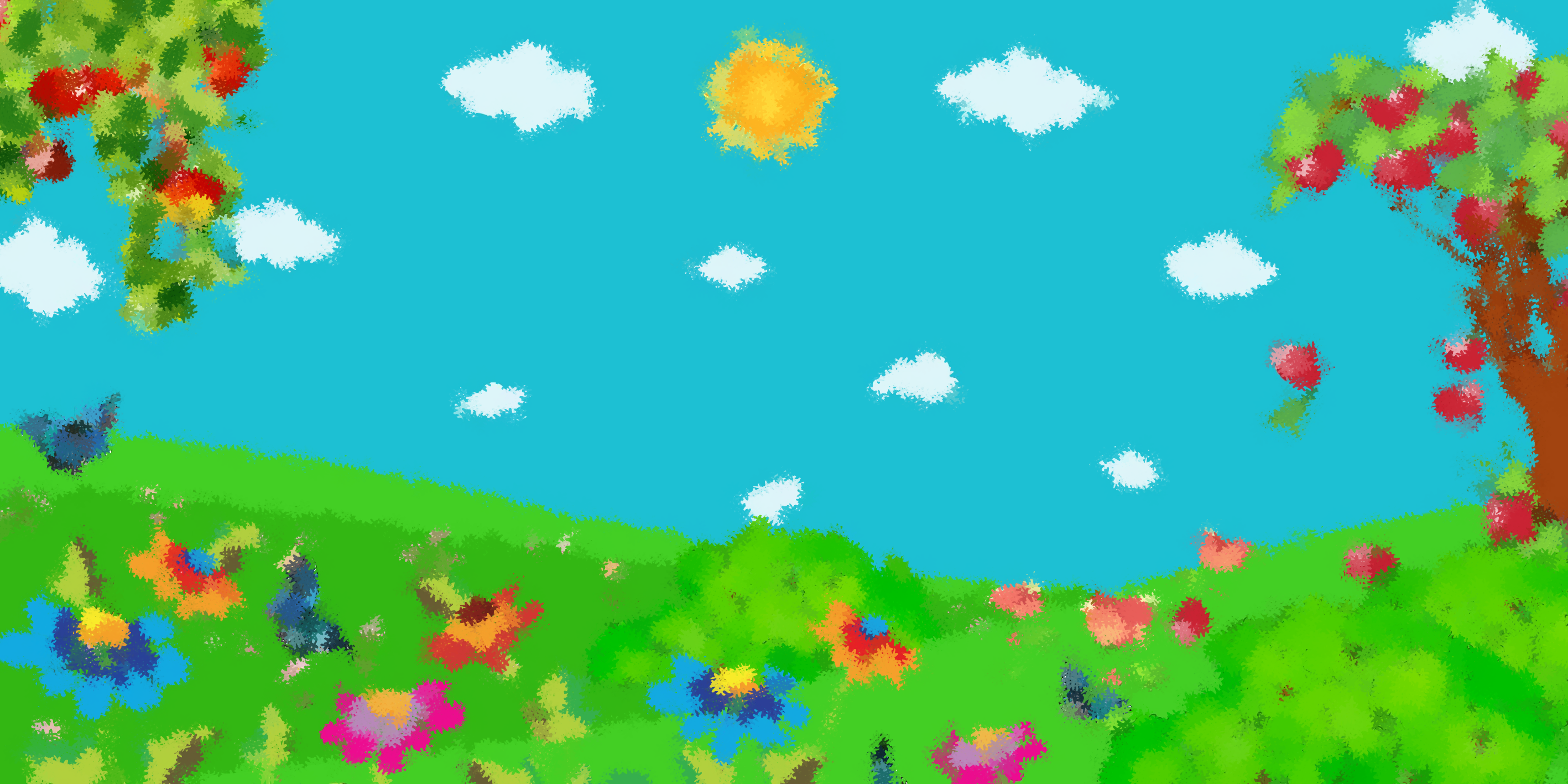 Мира нарисовала картины. Назови, что она нарисовала.
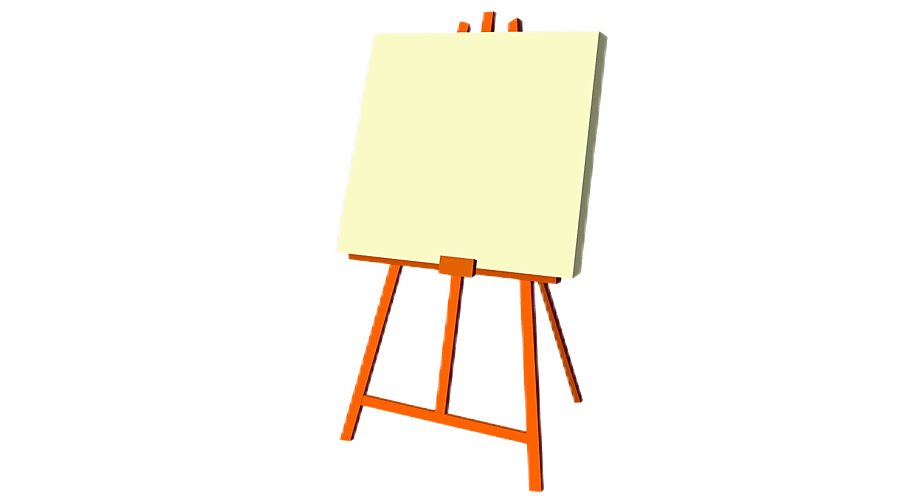 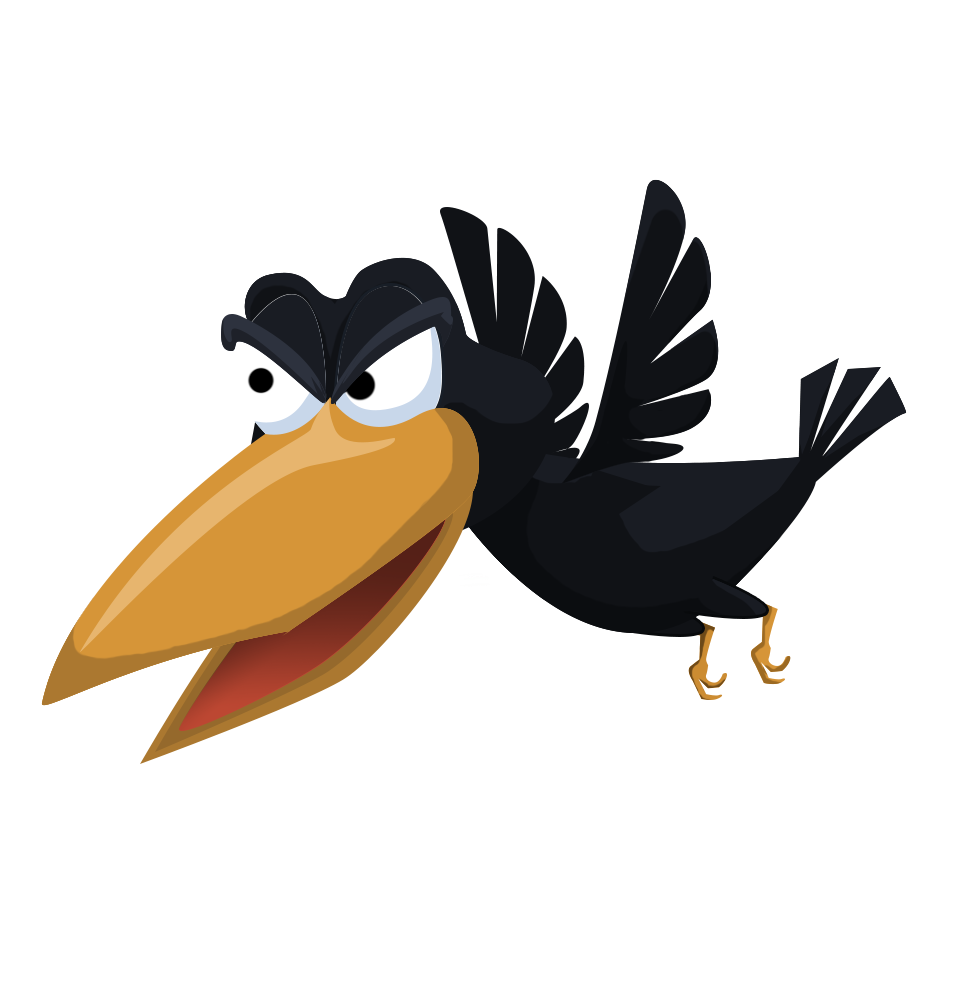 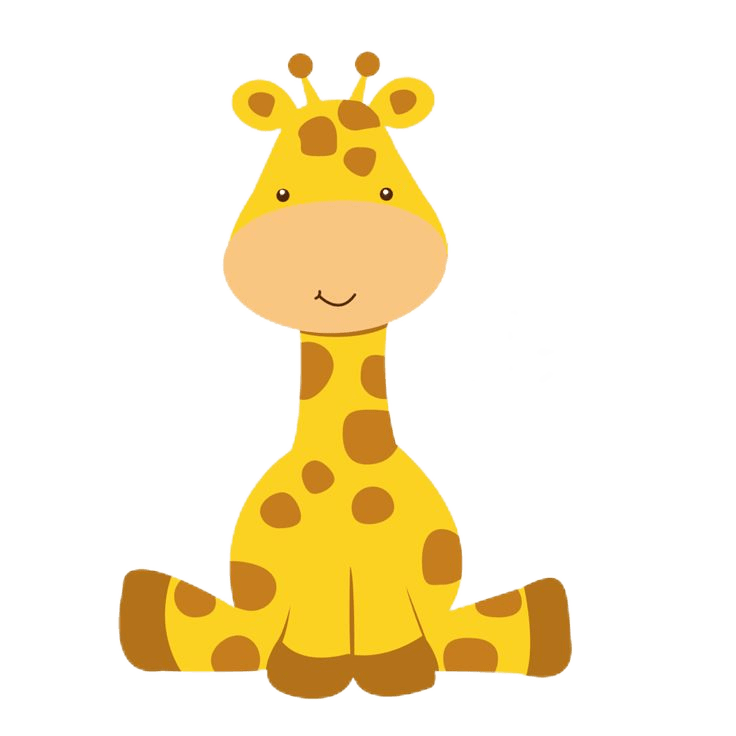 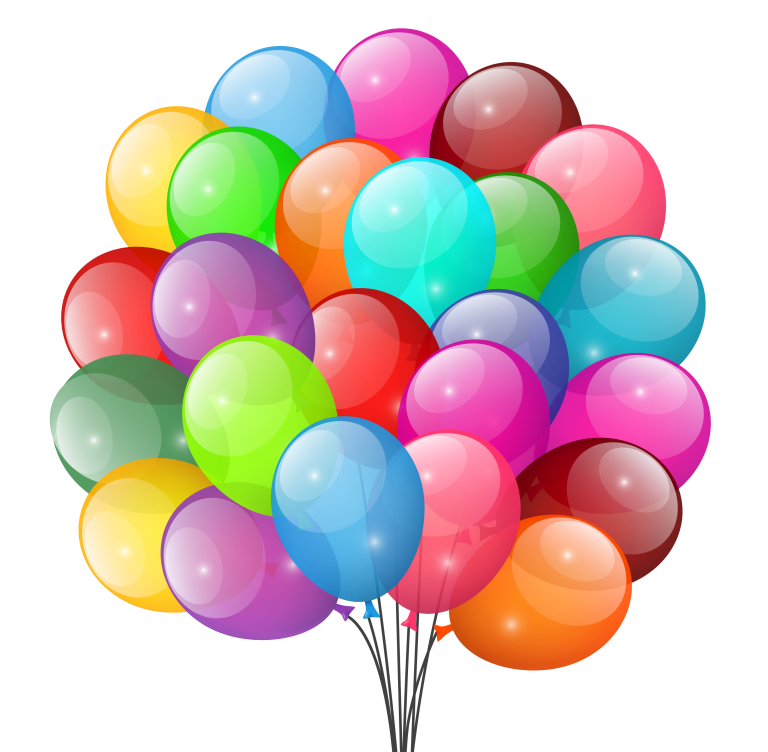 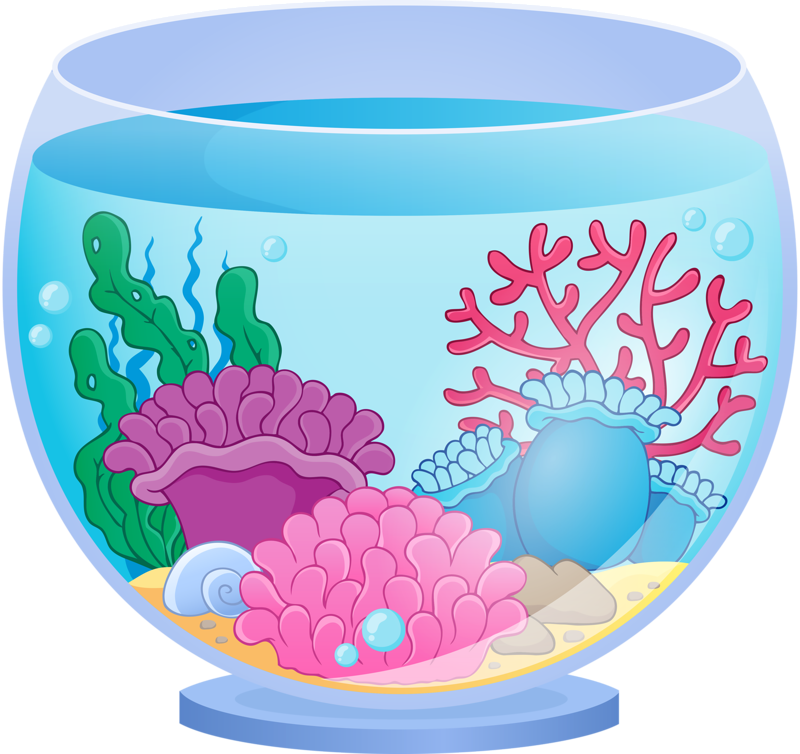 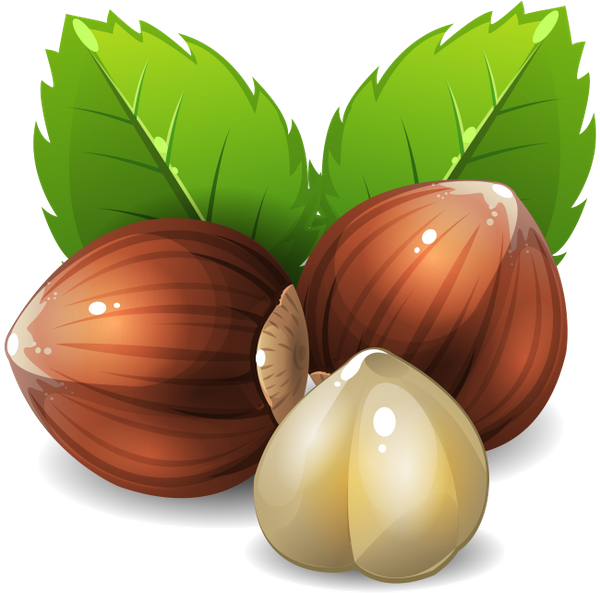 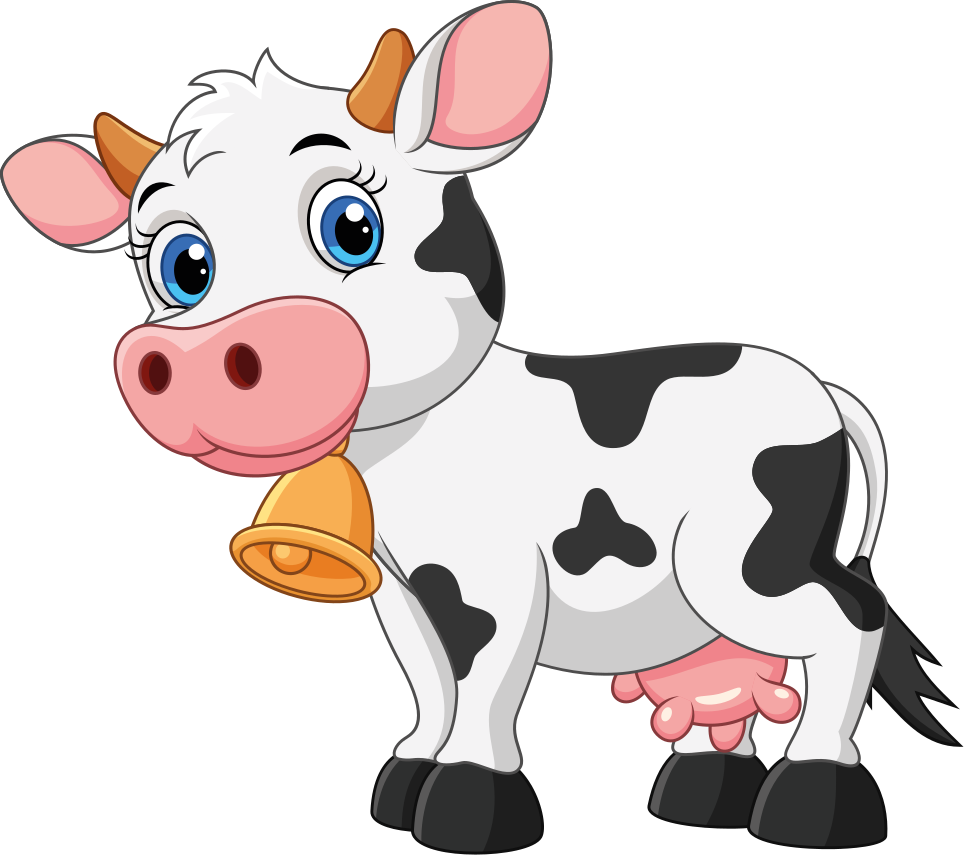 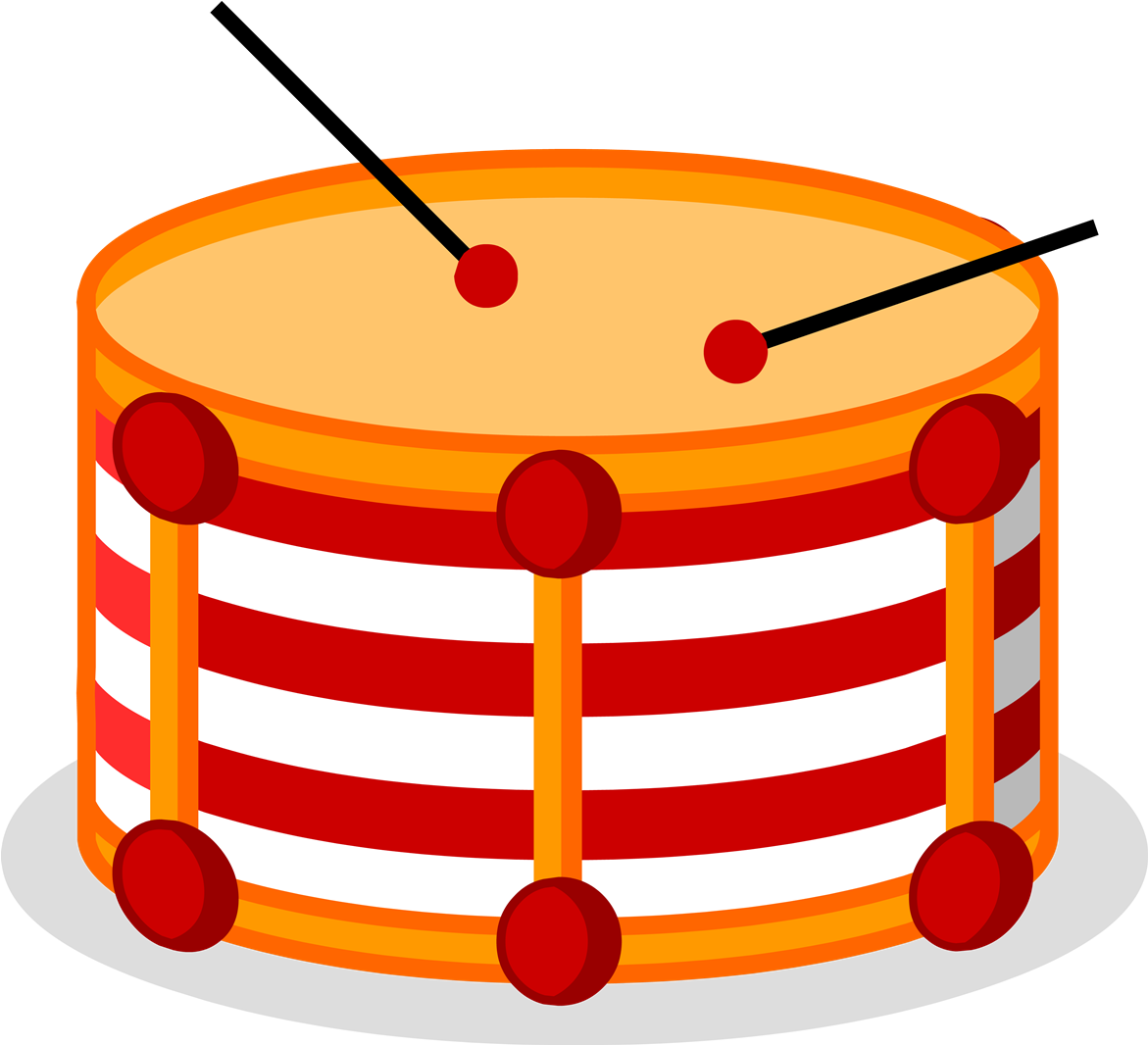 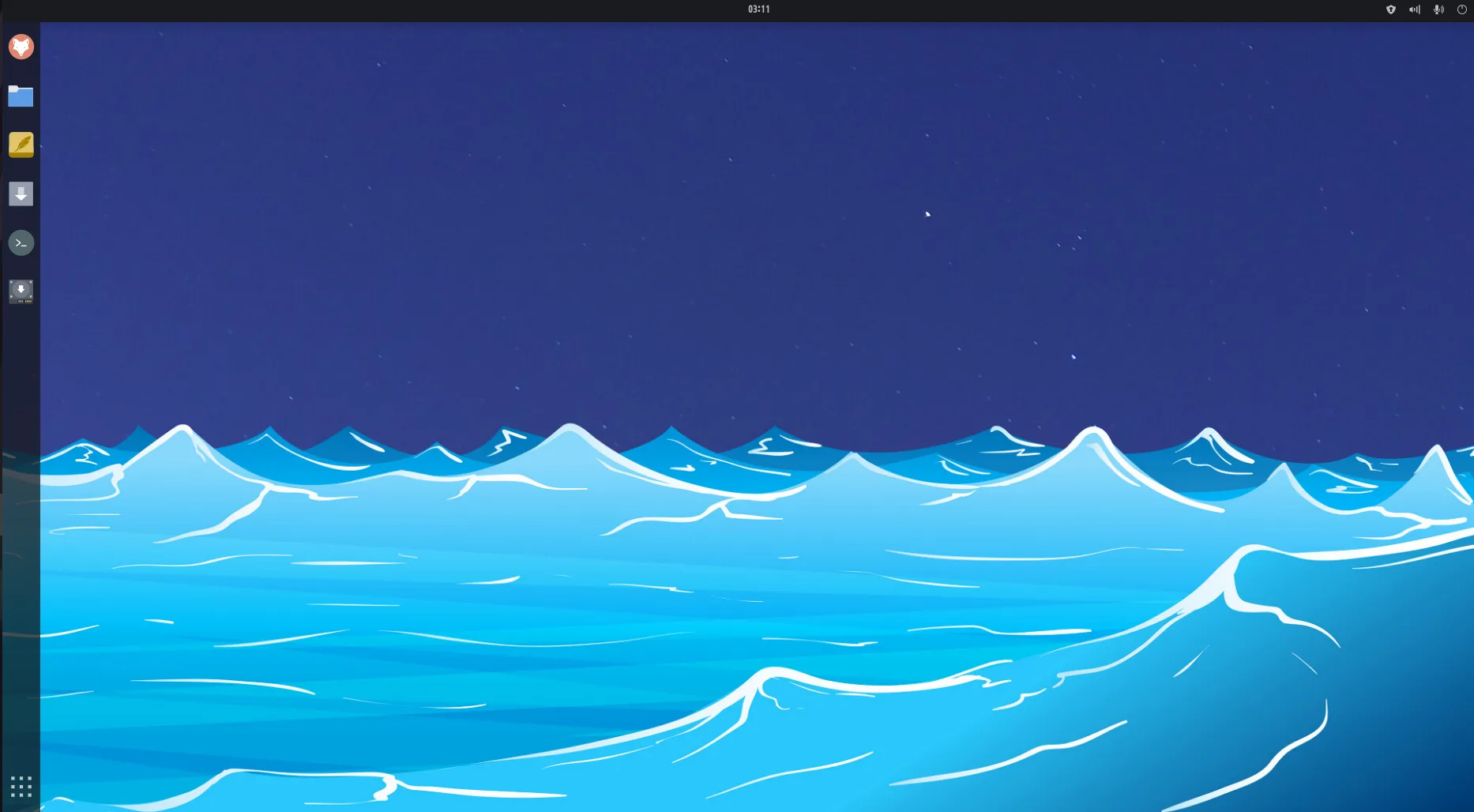 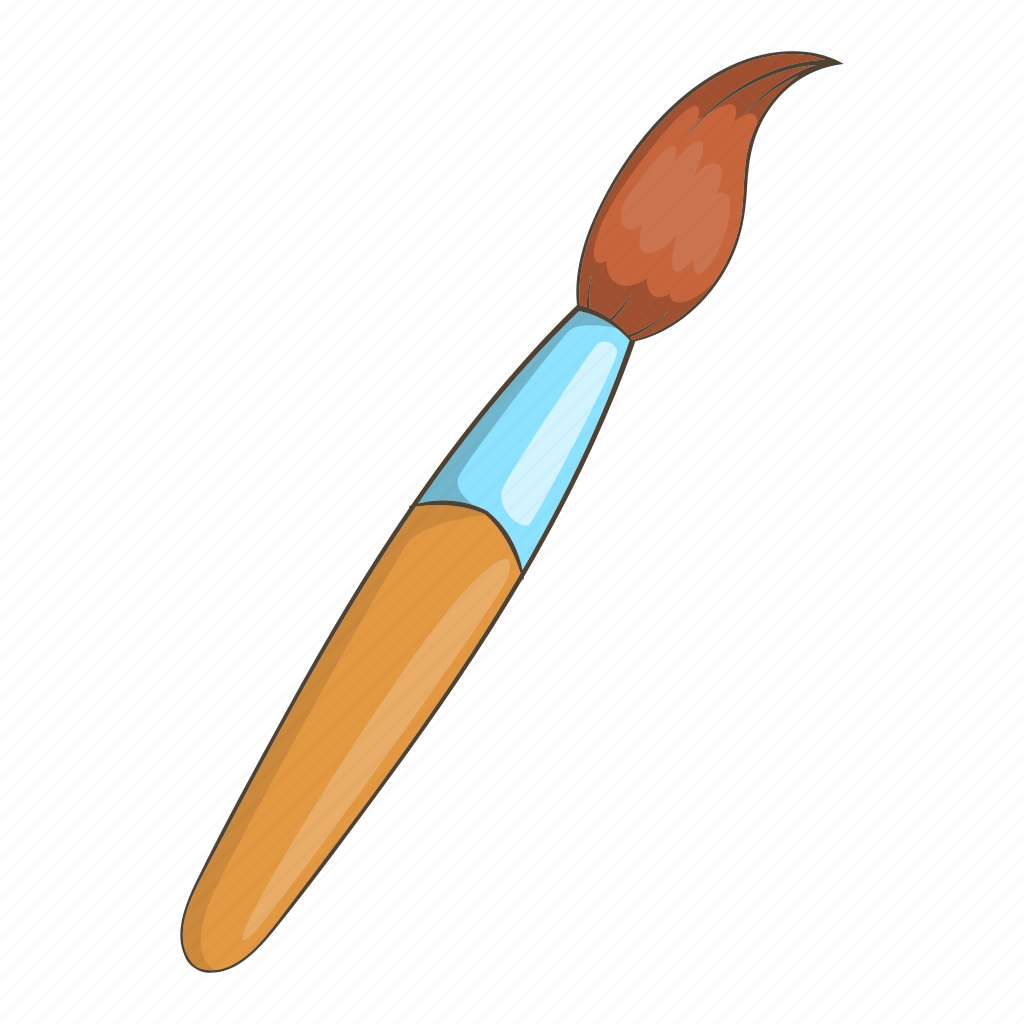 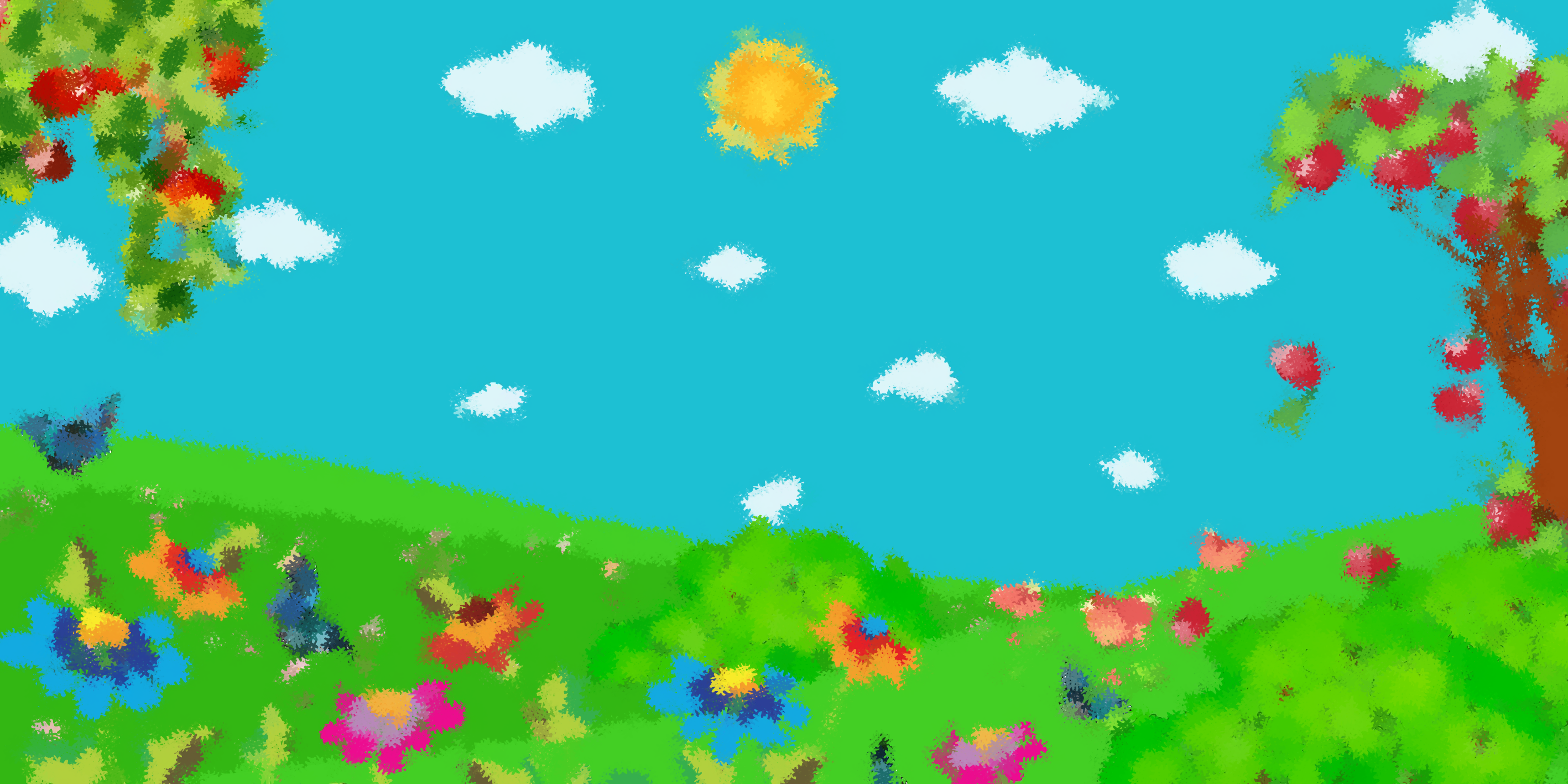 Помоги Мире посчитать рисунки. Одна ворона, две вороны…
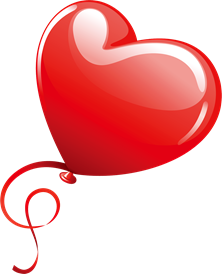 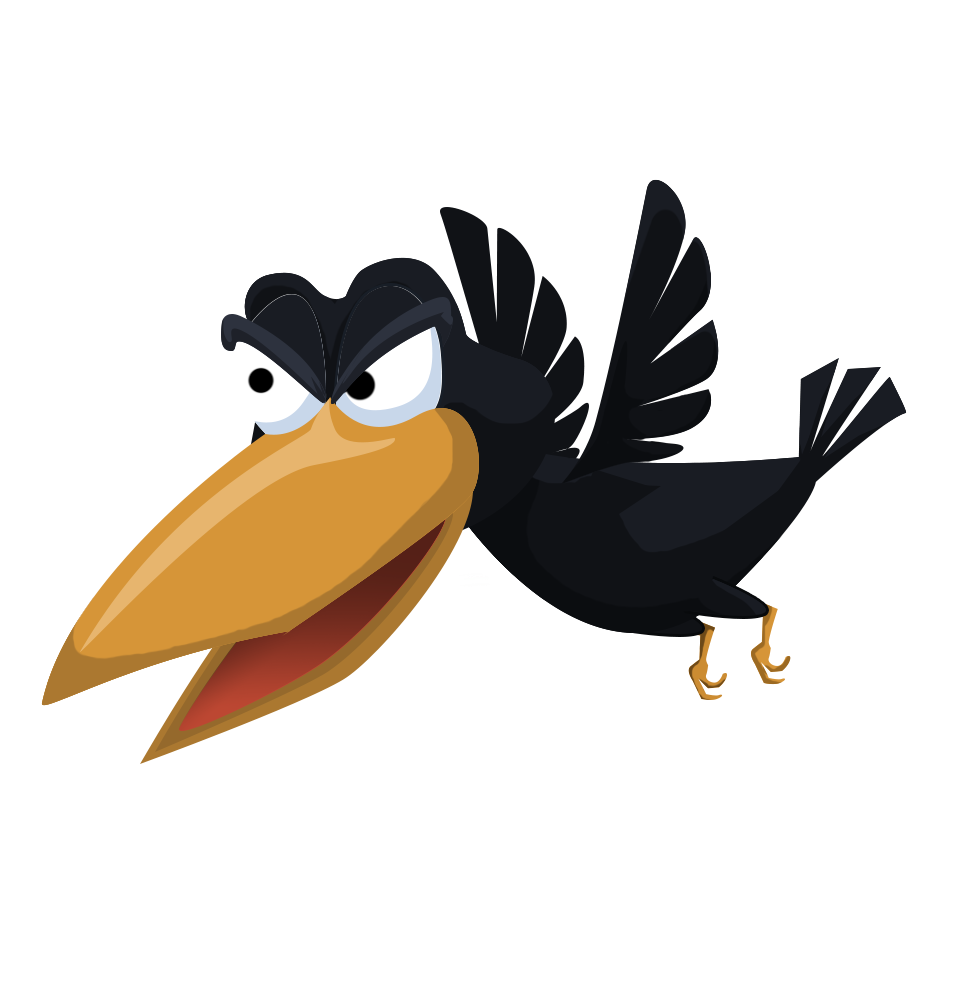 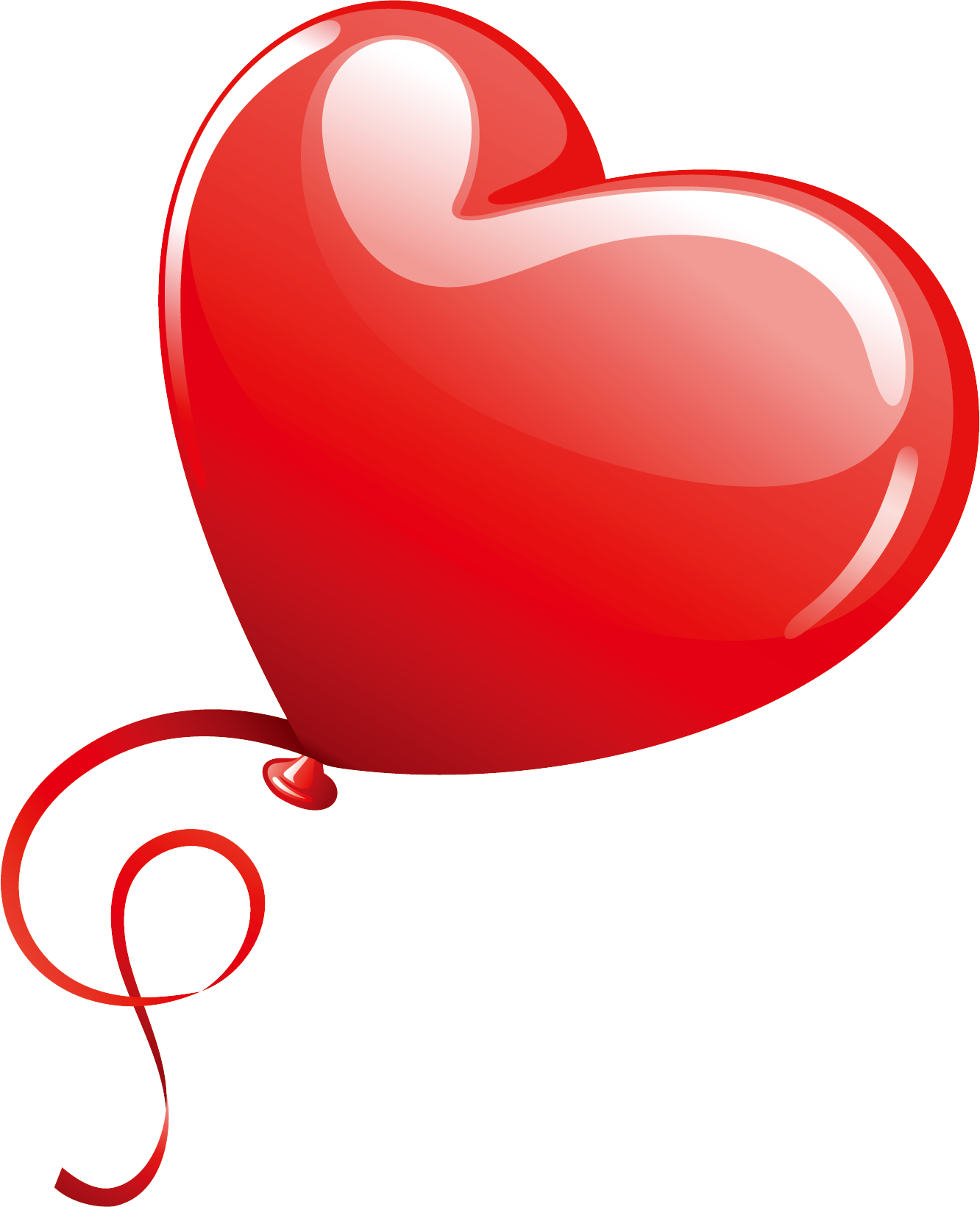 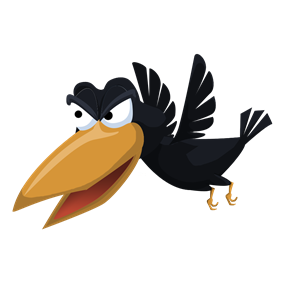 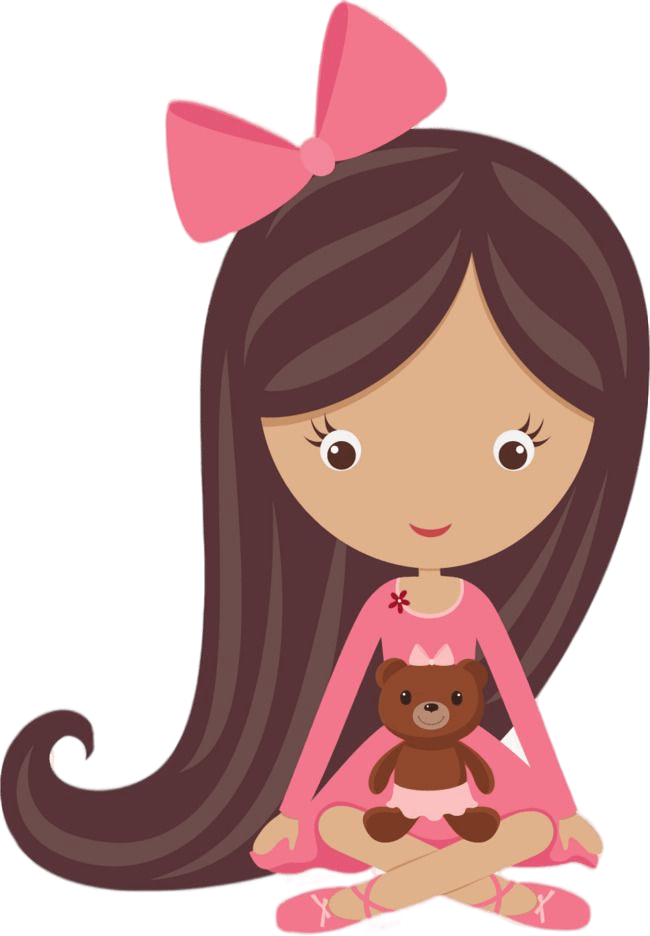 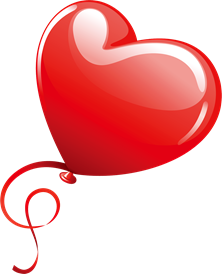 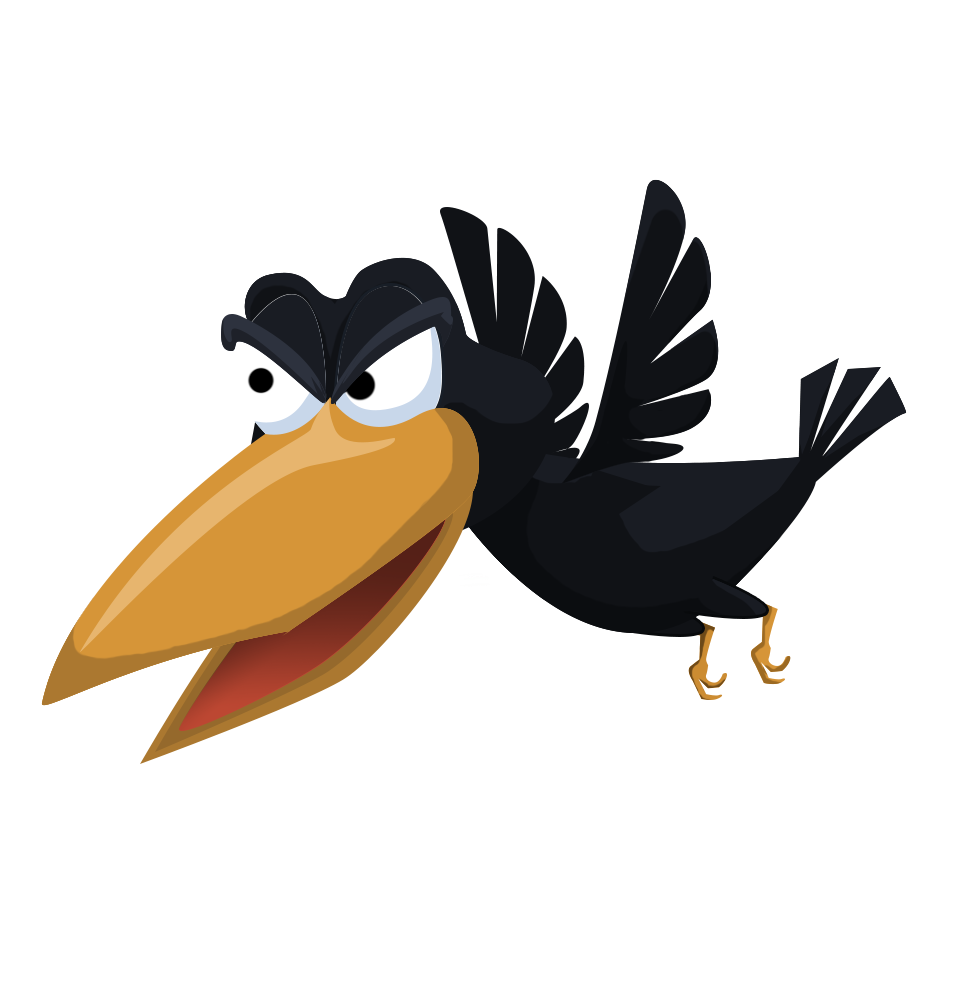 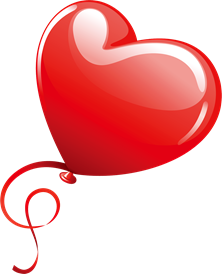 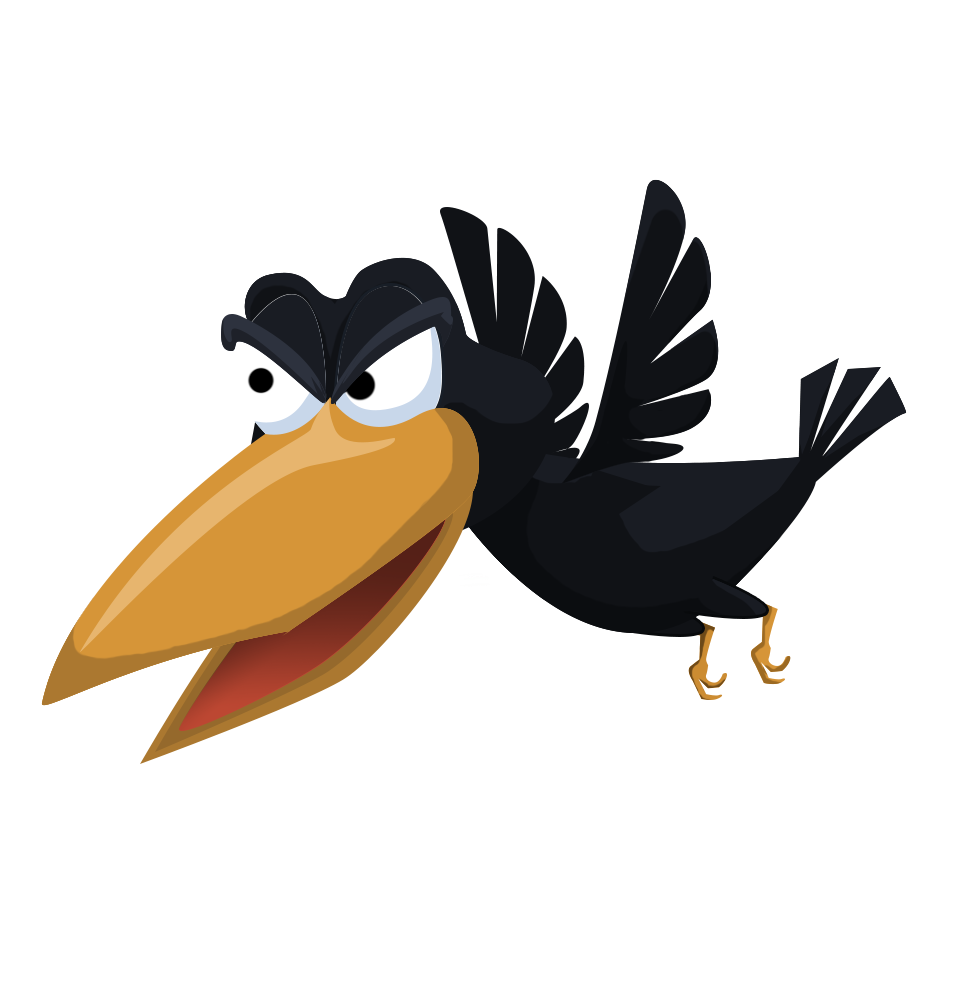 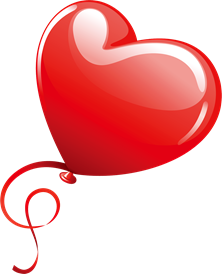